Every Student Succeeds Act (ESSA) State Plan
Presentation to the Board of Elementary and Secondary Education

March 28, 2017
Presentation outline
Overview of Massachusetts’ ESSA plan
Stakeholder feedback
Refinements to February draft plan
Next steps
2
Massachusetts Department of Elementary and Secondary Education
Alignment between ESSA & MA goal & strategies
Massachusetts’ ESSA plan represents a continuation of the core work that the Board and the Department have been engaged in for many years
Focus on equity and excellence
3
Massachusetts Department of Elementary and Secondary Education
ESSA priorities
Equity and excellence for all students, particularly for economically disadvantaged and other high need students

High academic standards 
Accountability, support, and improvement
Ensuring effective educators
Supporting all students
Academic assessments
4
Massachusetts Department of Elementary and Secondary Education
Massachusetts’ goal is to prepare all students for success after high school by:
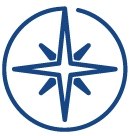 Strengthening standards, curriculum, instruction, and assessment
Promoting educator development
Supporting social-emotional learning, health, and safety
Turning around the lowest performing districts and schools
Using technology and data to support teaching & learning
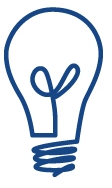 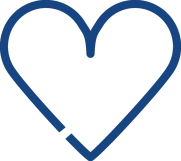 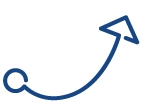 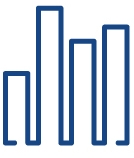 5
5
Massachusetts Department of Elementary and Secondary Education
[Speaker Notes: Opportunity to refine, deepen, and accelerate work on our five strategies 
Promote coherence across our strategies through our focus on instructional quality

Our ESSA plan summary includes lots of details. I will highlight a few broad themes around how our plan will help us work towards greater excellence and equity.]
Promoting excellence
Using our state strategies to strengthen the quality of the instructional program students experience
Early grades literacy
Middle grades mathematics
High-quality career pathways
Historically disadvantaged student groups
6
Massachusetts Department of Elementary and Secondary Education
[Speaker Notes: We have identified early grades literacy, middle grades mathematics, high-quality career pathways, and historically disadvantaged student groups as the focus for how we will use our state strategies to improve student outcomes. Let me show you why.]
Promoting excellence: Examples
Standards implementation and support
Principal pipeline
Effective feedback for educators
Educator preparation
Social-emotional skills
School and district turnaround
Consolidated grant application
7
Massachusetts Department of Elementary and Secondary Education
[Speaker Notes: Lots of ways we will do this – throughout the proposal

Goal is to promote coherence across strategies towards a common purpose. Use our existing strategies and work to drive towards our focus areas, and add new cross-agency initiatives to further deepen our focus.]
Promoting equity
Access to effective educators
Student learning experiences
School-level expenditure reporting
Including personnel expenditures
Resource review in turnaround schools
8
Massachusetts Department of Elementary and Secondary Education
[Speaker Notes: Our proposal also has a strong focus on increasing equity. Part of this is the focus on historically disadvantaged subgroups I described earlier. Another is new ways of using data to shed light on equity issues where they exist. Three examples.

Student learning experience reports
Testing in Edwin right now – to be rolled out statewide later this year
What % of student experiences (i.e., courses/teacher assignments) are to teachers who are experienced, teaching in-field, or rated proficient or exemplary? How does this vary by school, subgroup?

School-level expenditures
-New requirement under ESSA. We already collect instructional costs by school, which most states don’t.
-Will need to consider how to allocate non-instructional costs and ensure consistent reporting of school-level vs. central office expenditures within instructional category (e.g., SPED therapists supervised centrally and assigned as needed—should those be coded as school or central office?)
-Developing reports to show these data to districts with comparisons to other similar districts. Part of our Resource Allocation and District Action Reports, which also include other reports focused on resource allocation in staffing, budget, class size, special education, etc. Piloting now with 9 districts.

Resource review in turnaround schools
-New ESSA requirement for schools ID for comprehensive or targeted support and improvement
-Use RADAR reports, SLE reports, and other data as part of this review]
ESSA stakeholder feedback: 2016-17
9
Massachusetts Department of Elementary and Secondary Education
Stakeholder feedback(April 2016 - February 2017)
200+ stakeholder groups
5 public forums: 250+ attendees
Almost 100 community meetings and presentations
1,500+ responses to our survey
Broad range: educators, parents, students, advocacy groups
Regular meetings with Accountability and Assistance Advisory Council
10
Massachusetts Department of Elementary and Secondary Education
Official public comment(February 2017 - March 2017)
1,000+ responses to our survey
Wide range of participants: educators, parents, students, advocacy groups, legislators, Governor
65+ individual letters
Postcards from the arts community
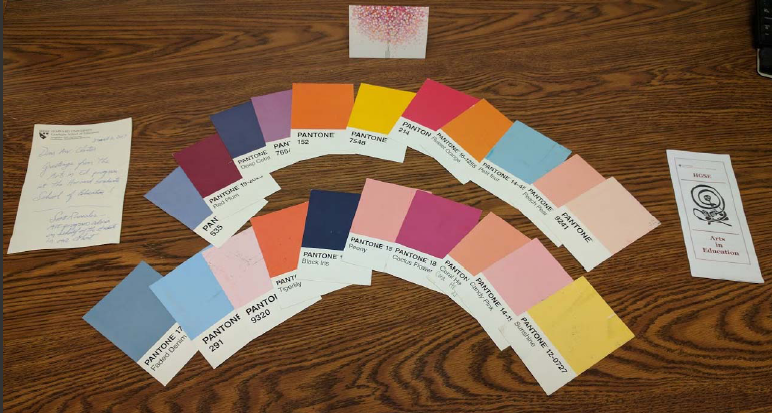 11
Massachusetts Department of Elementary and Secondary Education
Official public comment:Support for state priorities
12
Massachusetts Department of Elementary and Secondary Education
Official public comment:Support for indicators
13
Massachusetts Department of Elementary and Secondary Education
Official public comment:Support for indicators
14
Massachusetts Department of Elementary and Secondary Education
Refinements to theschool and district accountability system
Accountability requirements under ESSA
“Annual meaningful differentiation”
“Ambitious state-designed long-term goals” 
All students and subgroups 
Focus on gap closing
Continued annual testing
95% assessment participation requirement
16
Massachusetts Department of Elementary and Secondary Education
Accountability requirements under ESSA
“Substantial weight” on achievement, progress, ELL proficiency, and graduation rate
Together, they must be given “much greater weight” than any measures of school quality or student success 	
Identify lowest performing 5 percent of schools & high schools with graduation rates below 67%
Identify schools with low performing subgroups
17
Massachusetts Department of Elementary and Secondary Education
ESSA required indicators
Academic achievement based on annual assessments in ELA, math and science
A measure of student growth or progress for elementary and middle schools. 
Graduation rates for high schools
Progress in achieving English proficiency for English language learners
At least one measure of school quality or student success
18
Massachusetts Department of Elementary and Secondary Education
MA Accountability Design Principles
Focus on academic performance (e.g., academic achievement and graduation rates) more so than on school inputs
Balance robustness with simplicity and transparency
Ensure the validity and reliability of our accountability index so that it is technically defensible
Set targets that require that each school and district stretch and continually improve.
Align accountability incentives for districts, schools, educators, and students
19
Massachusetts Department of Elementary and Secondary Education
MA Core Accountability Measures
ELA, mathematics and science achievement results

A measure of student growth in tested grades

Gap closing by accelerating the gains of the lowest performing students

High school graduation rates

English learner progress and attainment of proficiency in English
20
Massachusetts Department of Elementary and Secondary Education
Possible Additional Measures
Chronic absenteeism

Annual dropout rates in grades 9-12

Successful completion of a broad and challenging curriculum

Success in the 9th grade
21
Massachusetts Department of Elementary and Secondary Education
Proposed accountability approach
Measures aggregated into overall school performance percentile
Percentile used as first step for classifying schools into performance levels
22
Massachusetts Department of Elementary and Secondary Education
Proposed accountability approach
Performance level designations would not depend solely on performance of other schools 
ESE will set annual performance targets for all districts, schools and subgroups
Schools can move up in performance level by meeting or exceeding school and subgroup targets
Schools can move down in performance by having a low performing subgroup or not meeting participation requirements
District performance levels based on all students in district, not individual schools
23
Massachusetts Department of Elementary and Secondary Education
Expanded School Report Card
Breadth of curriculum (e.g., access to a well-rounded curriculum including the arts and advanced coursework)
School-level financial allocations and expenditures
School climate surveys
Enrollment in career-technical education and other pathways (e.g., early college)
Percent of high school graduates achieving the competency determination
Preparedness for postsecondary education
Pre-kindergarten experience/readiness for kindergarten
24
Massachusetts Department of Elementary and Secondary Education
Next steps
25
Massachusetts Department of Elementary and Secondary Education
Questions?
26
Massachusetts Department of Elementary and Secondary Education